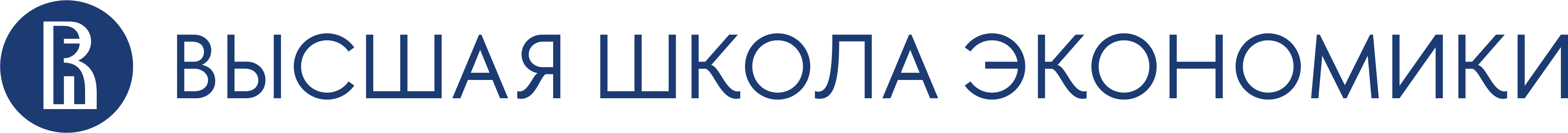 2.5. ВКЛЮЧЕНИЕ РАЗЛИЧНЫХ ВИДОВ ПРОВЕРОЧНЫХ ЗАДАНИЙ ПО ФИНАНСОВОЙ ГРАМОТНОСТИ В ОБРАЗОВАТЕЛЬНЫЙ ПРОЦЕСС.
Лекция
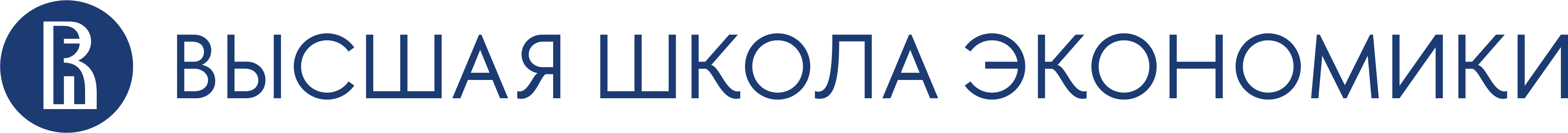 Использование заданий по финансовой грамотности в курсе «Обществознание» позволяет решить важные задачи
2
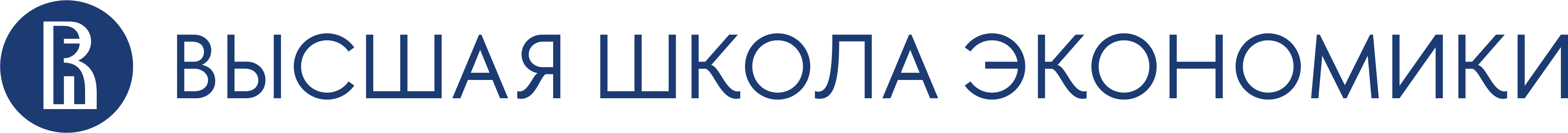 Инструменты оценки усвоения курса «Общество-
знание»
Оценка уровня финансовой грамотности
Инструменты оценки уровня финансовой грамотности
3
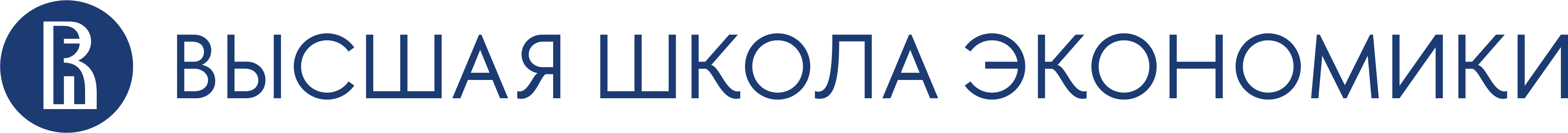 Учебная задача (англ. learning task) — задача, требующая от ученика открытия и освоения в учебной деятельности общего способа (принципа) решения относительно широкого круга частных практических задач. 

Поставить учебную задачу - значит ввести ученика в ситуацию, требующую ориентации на содержательно общий способ ее решения во всех возможных частных и конкретных условиях. (В.В. Давыдов)
4
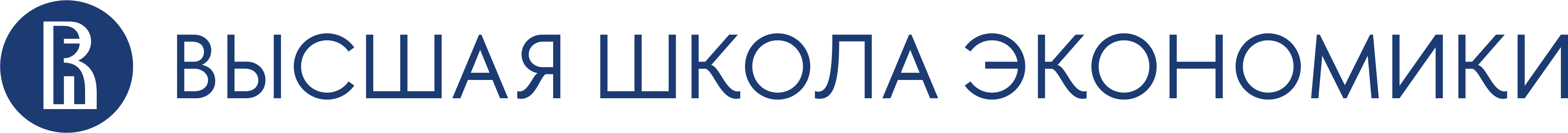 Структура заданий по финансовой грамотности
5
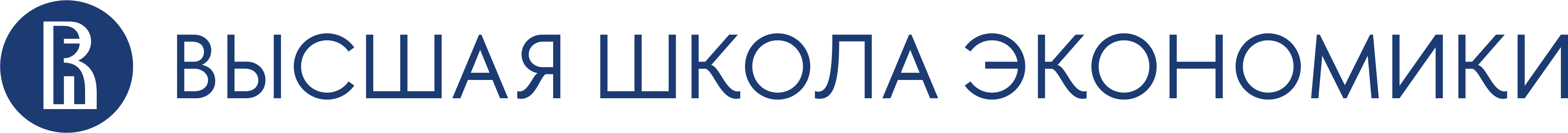 Пример задания
Папа Ромы работает на личном грузовом автомобиле уже много лет. За последнее время старенький грузовик постоянно находится на ремонте. Перед семьёй Ромы встал вопрос 
о необходимости покупки нового грузового автомобиля.
Прочитайте текст «Кредит или лизинг?»

КРЕДИТ ИЛИ ЛИЗИНГ?
– Я думаю, что выгоднее всего накопить и взять грузовик 
на собственные средства, – сказал Рома.
 – Я не думаю, что в нашем случае это выгоднее, – ответил папа. – У нас есть только 300 000 рублей, а хороший грузовик стоит дороже. 

Какой аргумент можно привести в подтверждение точки зрения папы о том, что выгоднее не ждать, пока удастся накопить необходимую сумму, а взять автомобиль в кредит? Запишите свой ответ на вопрос.
Содержание: кредитование

Процесс (компетентностная область оценки): обоснование выбора (решения)

Контекст: семейный
6
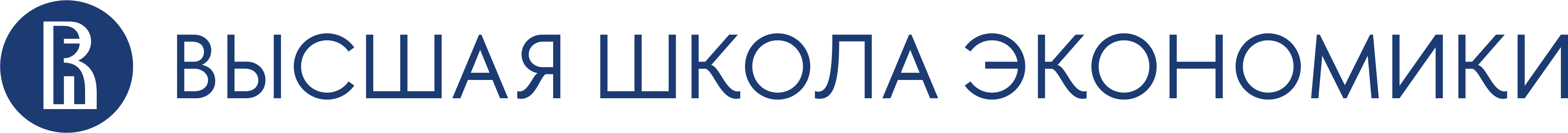 Алгоритм решения учебных задач с финансовым содержанием
Обсуждение проблемной ситуации. Постановка практической задачи
1
2
3
4
5
6
7
Формулирование учебной задачи
Планирование решение учебной задачи
Изучение теоретического материала
Решение учебной задачи
Представление решения задач
Выполнение тренировочных заданий
7
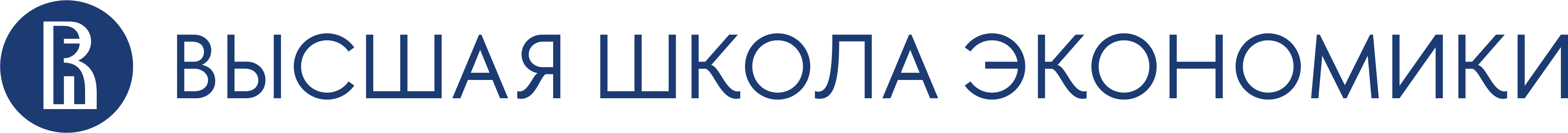 Инструментарий для оценки 
уровня финансовой грамотности учащихся 
начальной и основной школы на основе компетентностного подхода
При его создании учитывался международный опыт создания диагностических материалов, Рамка финансовой компетентности, созданные в рамках Проекта Минфина России учебно-методические комплекты. 
Главный продукт данного Инструментария — это измерительные материалы, которые существуют в форме ЦОР и размещены на сайте ФГБНУ «Институт стратегии развития образования Российской академии образования» (ИСРО РАО) http://finance.instrao.ru/fin/
Оценивается финансовая грамотность учащихся 4 и 9 классов.
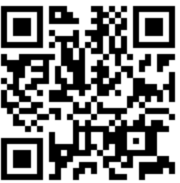 8
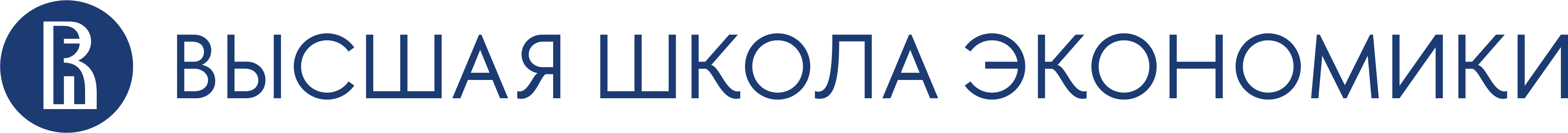 Тесты для оценки уровня финансовой грамотности учащихся 9 класса
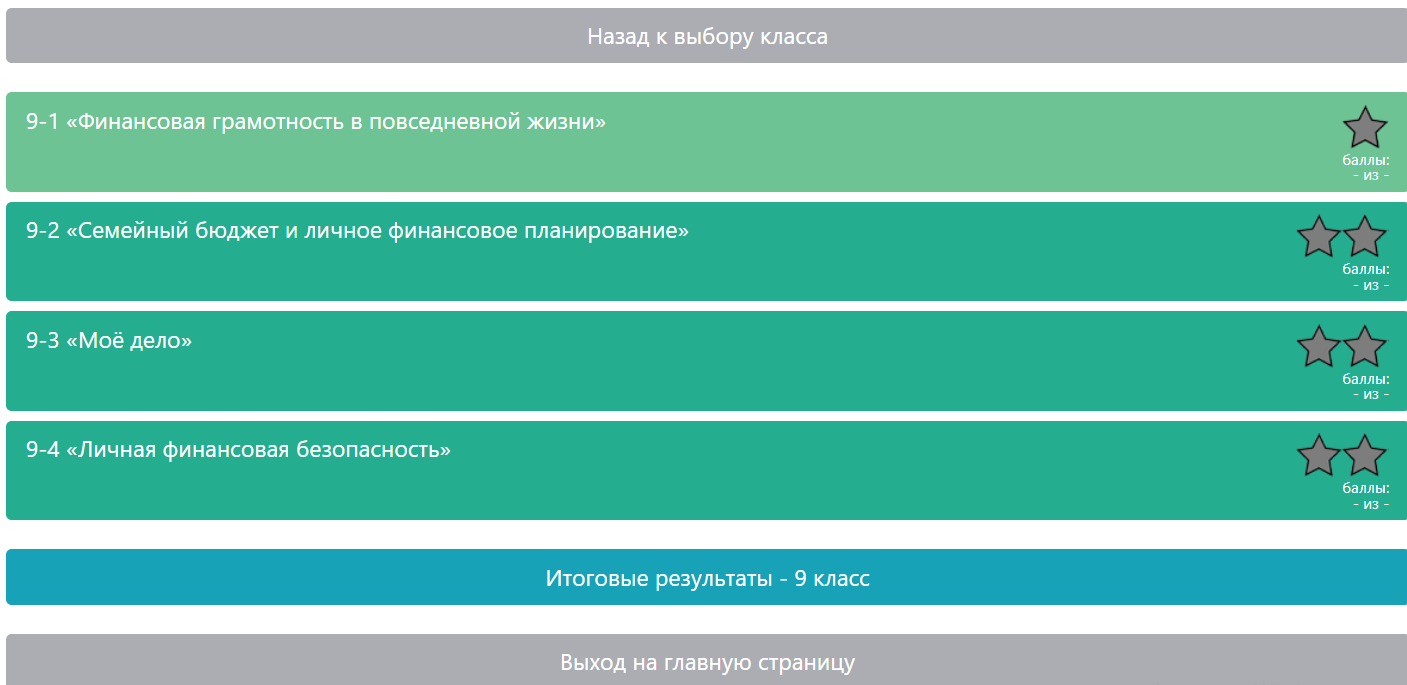 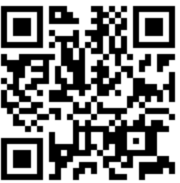 9
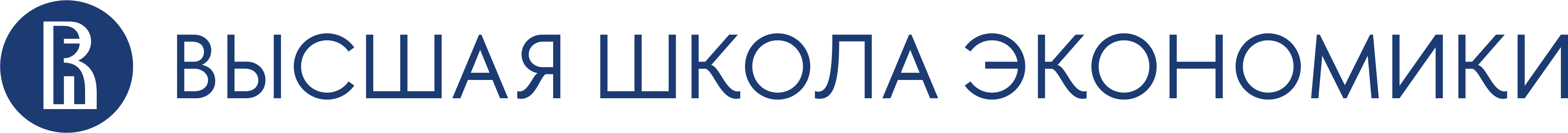 Примеры заданий
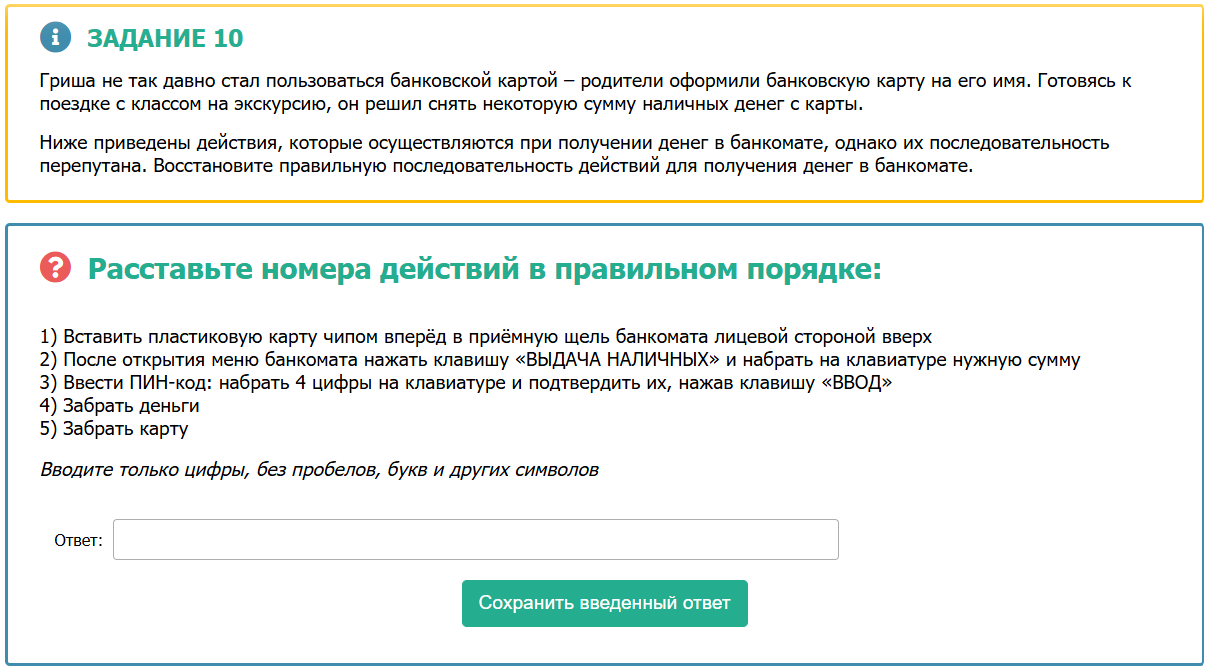 10
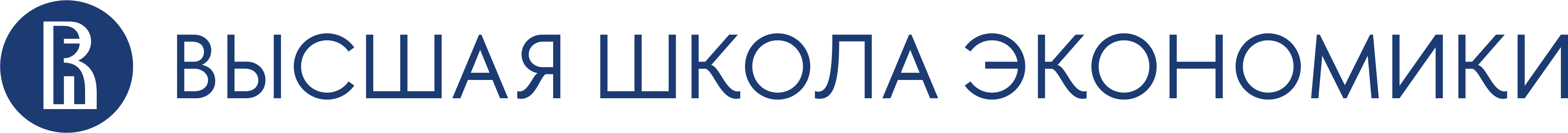 Примеры заданий
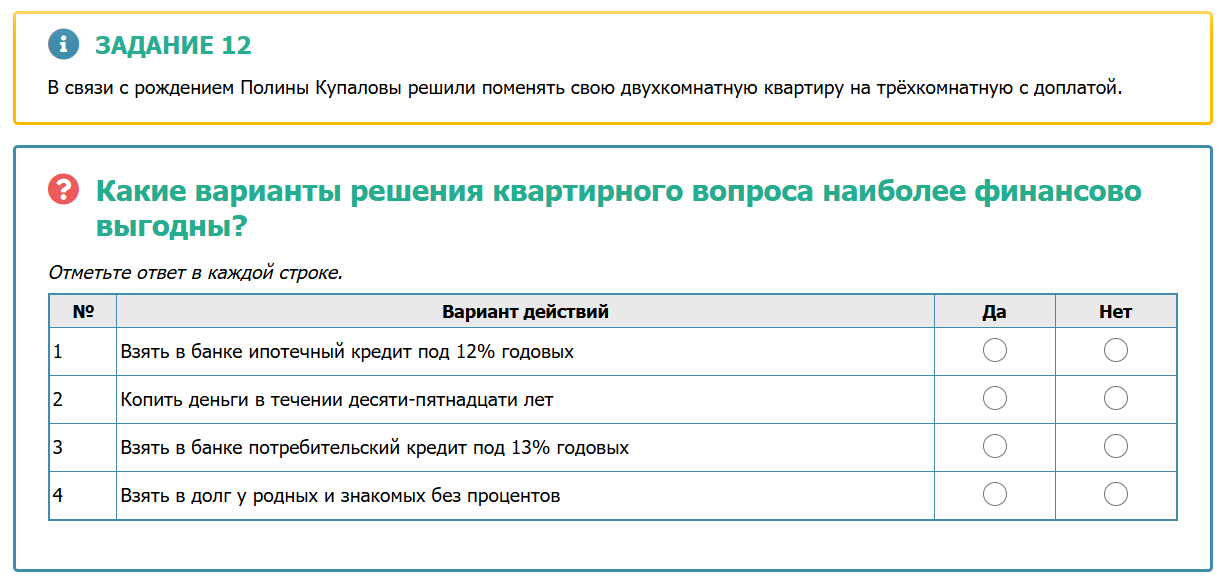 11
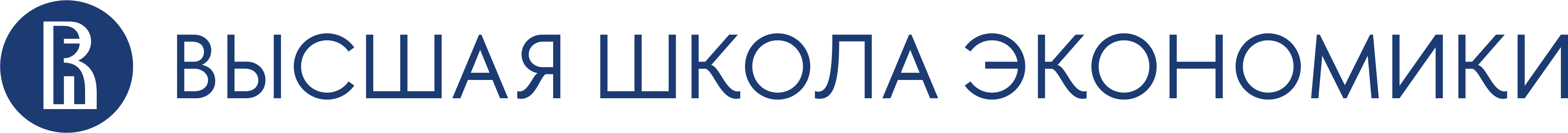 Сборник эталонных заданий. Финансовая грамотность
Задания направлены на формирование умения применять в жизни знания, полученные в школе.
Основаны на реальных жизненных ситуациях.
Рассчитаны на обучающихся 10—15 лет.
Развернутые описания особенностей оценки заданий.
Даны рекомендации по использованию заданий.
Сборник содержит задачи для самостоятельного или коллективного выполнения.
Приводятся комментарии, предполагаемые ответы и критерии оценивания.
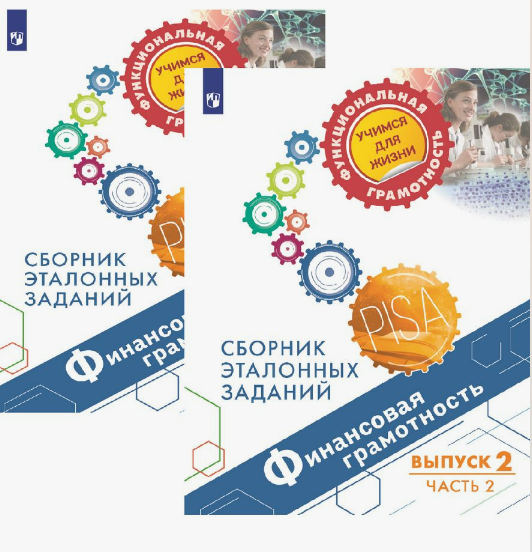 12
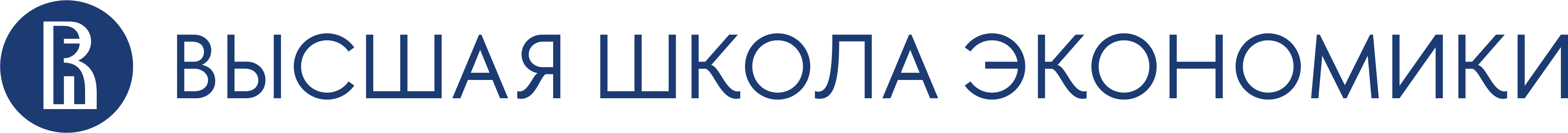 Сборник эталонных заданий. Финансовая грамотность
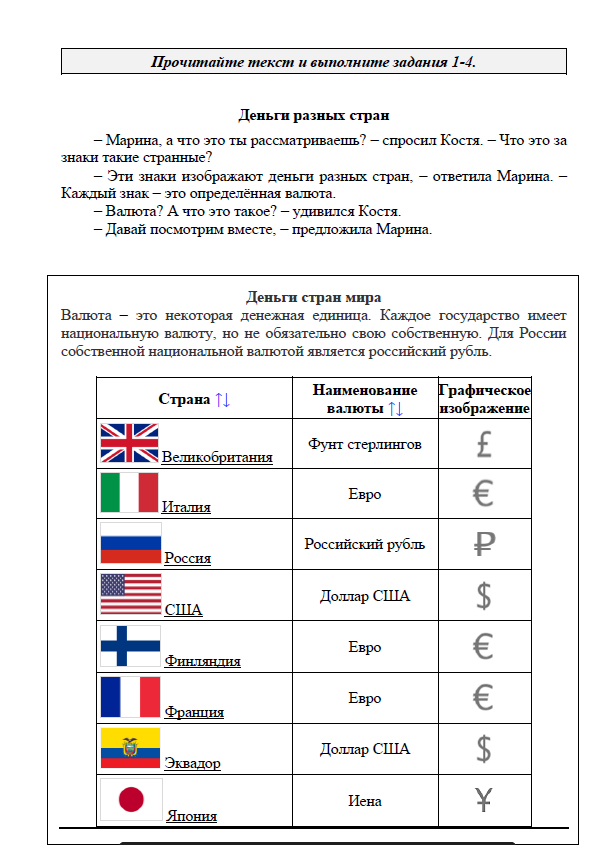 Диагностические работы по функциональной финансовой грамотности для оценки уровня сформированности  функциональной финансовой грамотности учащихся 5 и 7  классов. Демонстрационные варианты размещены на сайте ИСРО РАО.
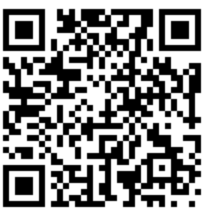 13
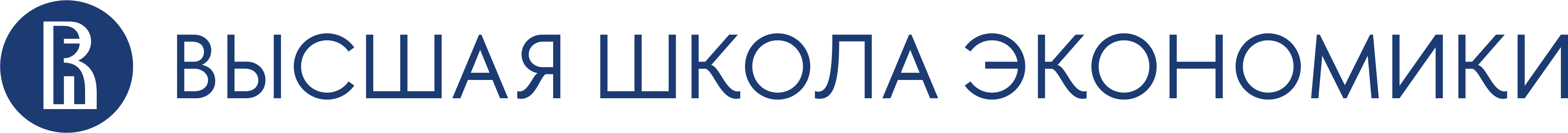 Особенности заданий
Основаны на жизненной ситуации.
Участники ситуаций – конкретные люди, среди которых есть ровесники учащихся, члены их семей, одноклассники, друзья и соседи.
Обстоятельства описываемых ситуаций близки и понятны школьникам. 
Каждое задание содержит задачу, решаемую с помощью имеющихся знаний.
Простой и понятный язык, немногословность.
Ситуация требует выбора варианта поведения  - ответа на вопрос «Как поступить?».
14
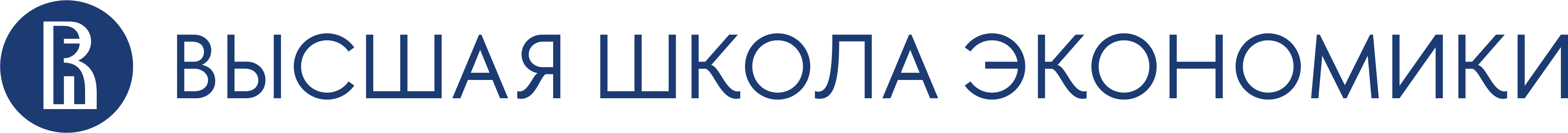 Банк межпредметных заданий от Благотворительного фонда «Вклад в будущее»
Межпредметные задачи по обществознанию:
соответствуют требованиям ФГОС;
имеют подробные описания, содержащие темы, образовательные результаты, инструкцию для педагога, возможные ответы учащихся;
могут применяться как в урочной, так и внеурочной деятельности.
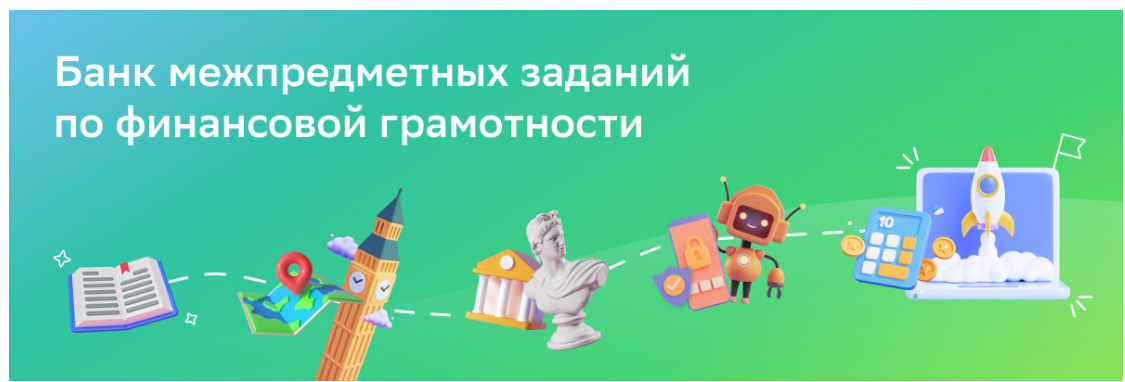 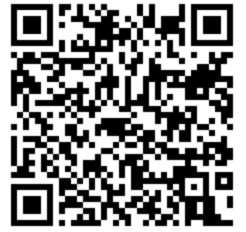 Межпредметные задачи по обществознанию от благотворительного фонда «Вклад в будущее»
15
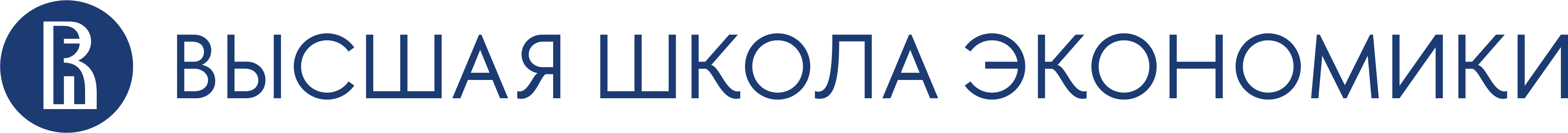 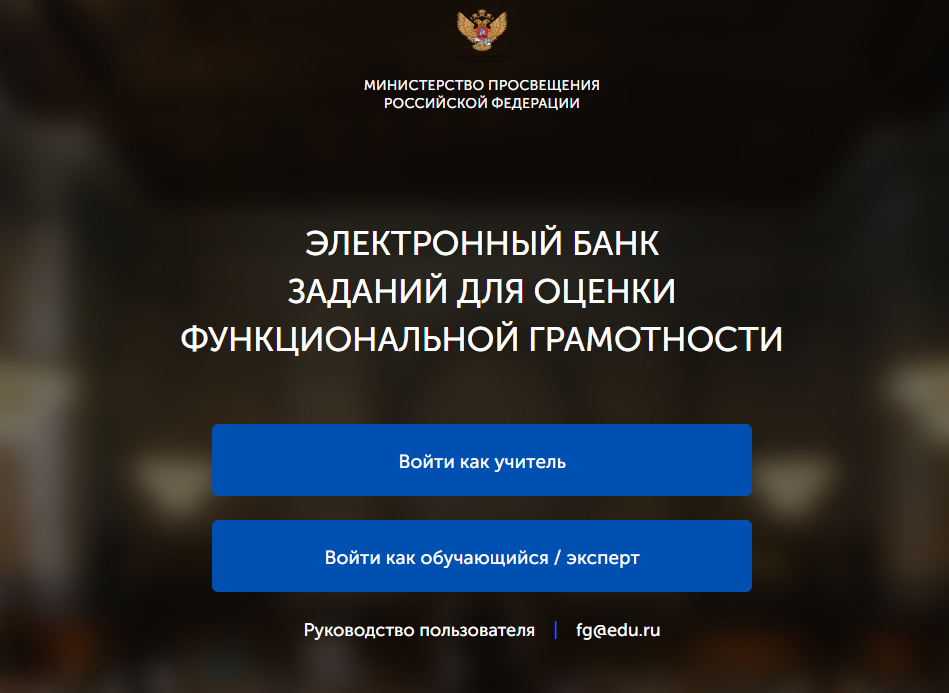 Задания по функциональной грамотности Российской электронной школы (РЭШ)
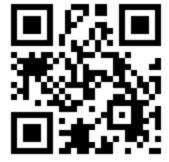 16
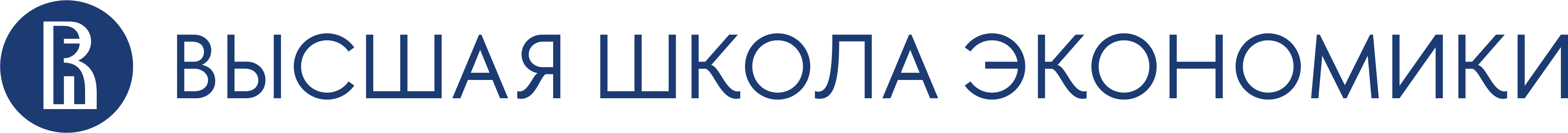 Инструменты диагностики усвоения курса «Обществознание»
17
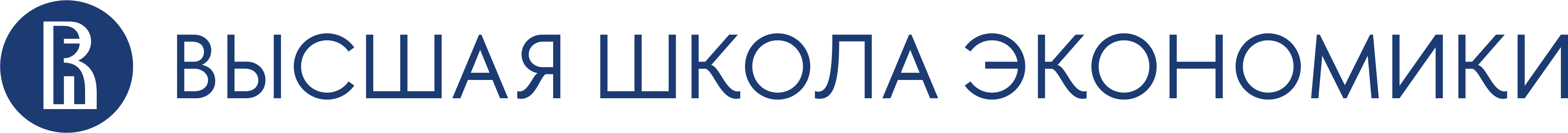 Всероссийская проверочная работа. 8 класс. 2023 год
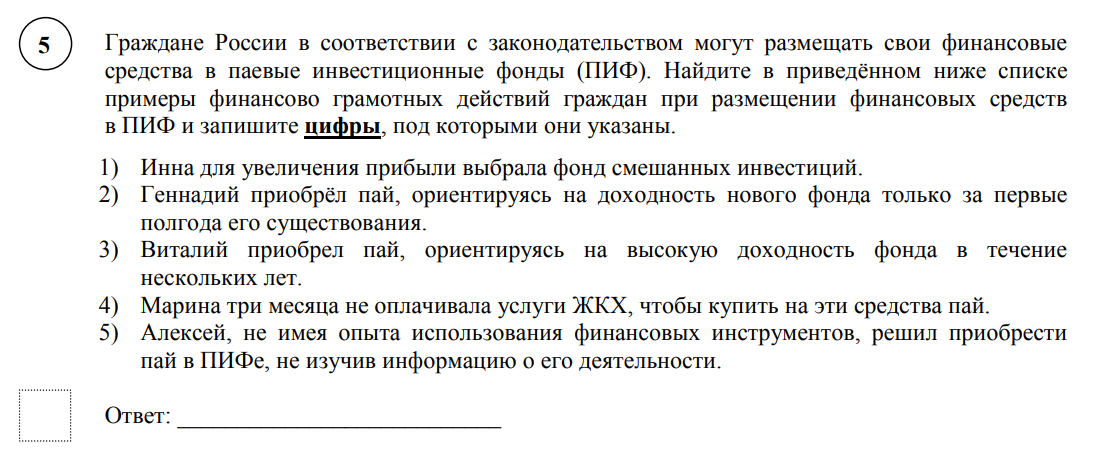 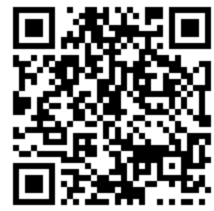 Образцы и описания проверочных работ для проведения ВПР в 2023 году
18
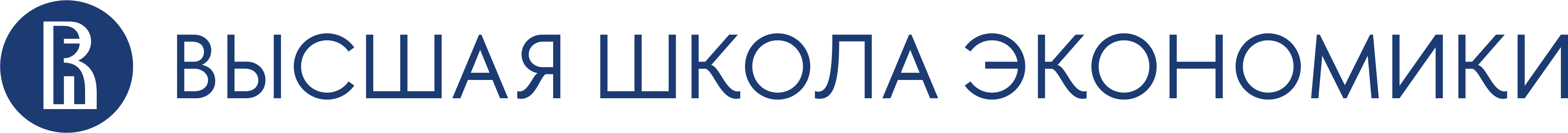 Компетенции по финансовой грамотности в кодификаторе ОГЭ и ЕГЭ
19
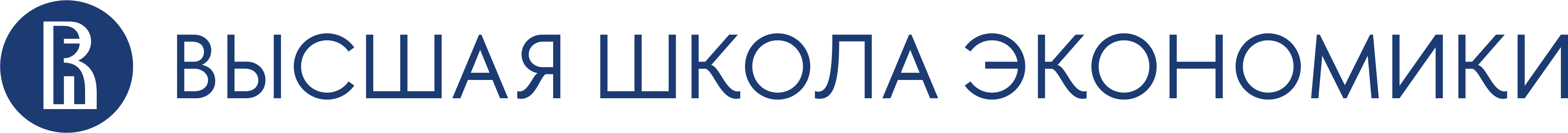 Компетенции по финансовой грамотности в кодификаторе ОГЭ и ЕГЭ
20
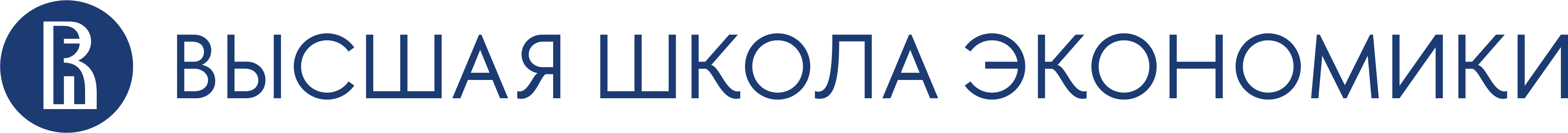 Компетенции по финансовой грамотности в кодификаторе ОГЭ и ЕГЭ
21
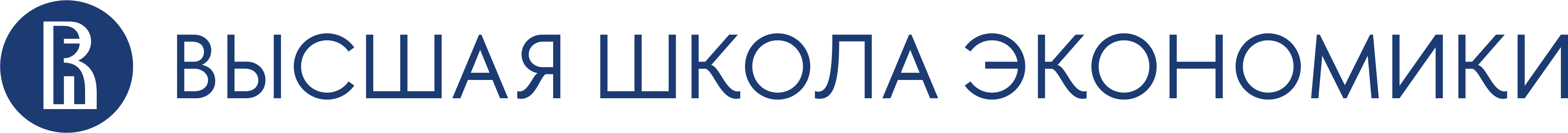 ОГЭ по обществознанию.
Демоверсия. 9 класс. 2024 год
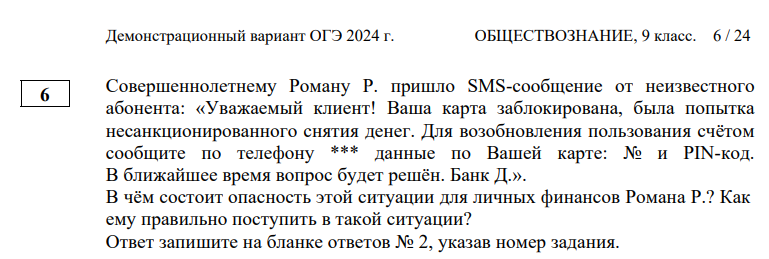 22
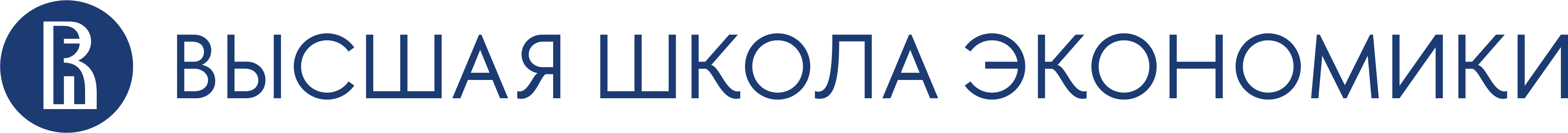 ЕГЭ по обществознанию.
Демоверсия. 11 класс. 2024 год
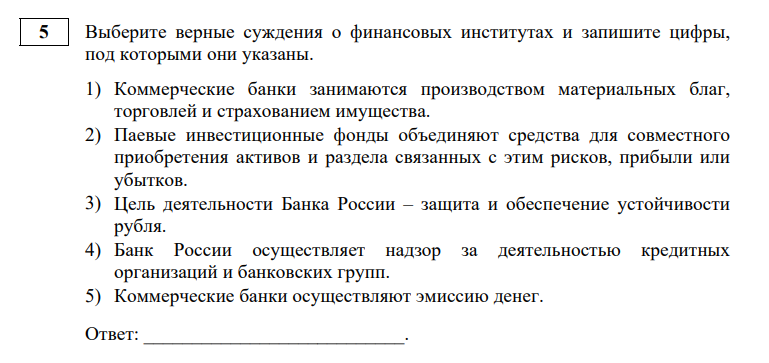 23
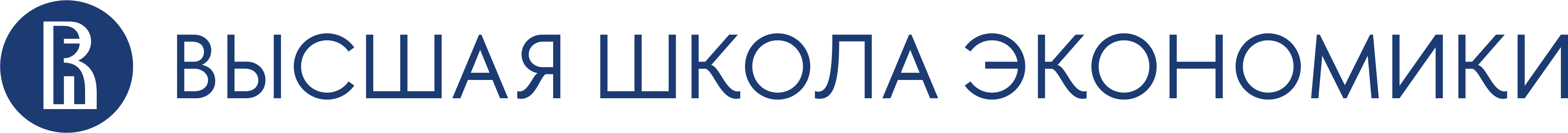 Открытый банк заданий ЕГЭ и ОГЭ
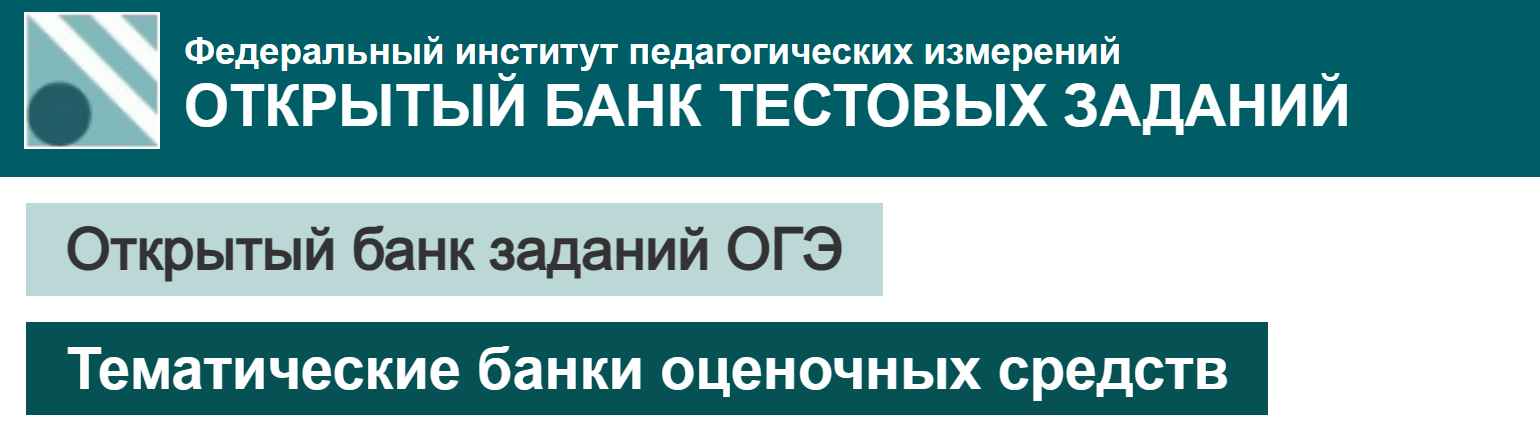 Пример из банка заданий ЕГЭ.
Ниже приведён перечень функций. Все они, 
за исключением двух, относятся к функциям центрального банка.
1) эмиссия денег; 
2) лицензирование финансовых организаций; 
3) установление ключевой ставки; 
4) принятие государственного бюджета; 
5) кредитование домохозяйств; 
6) проведение расчётов правительства.
Найдите две функции, «выпадающие» из общего ряда, и запишите в таблицу цифры, под которыми они указаны.
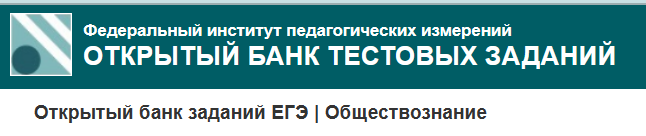 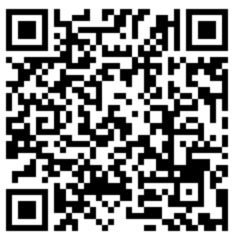 На проверку какого результата, указанного в Единой рамке, направлено задание?
24
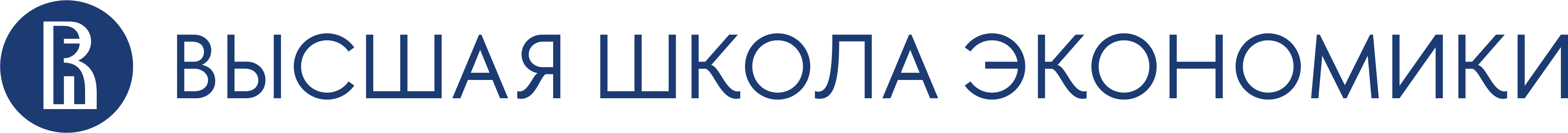 Открытый банк заданий ЕГЭ и ОГЭ
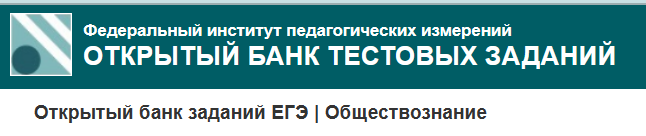 На проверку какого результата, указанного в Единой рамке, направлено задание?
25
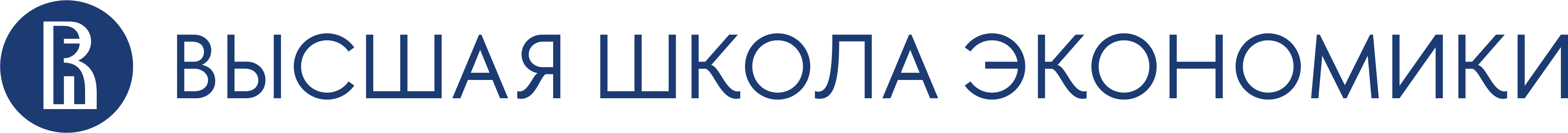 Задания ФИПИ
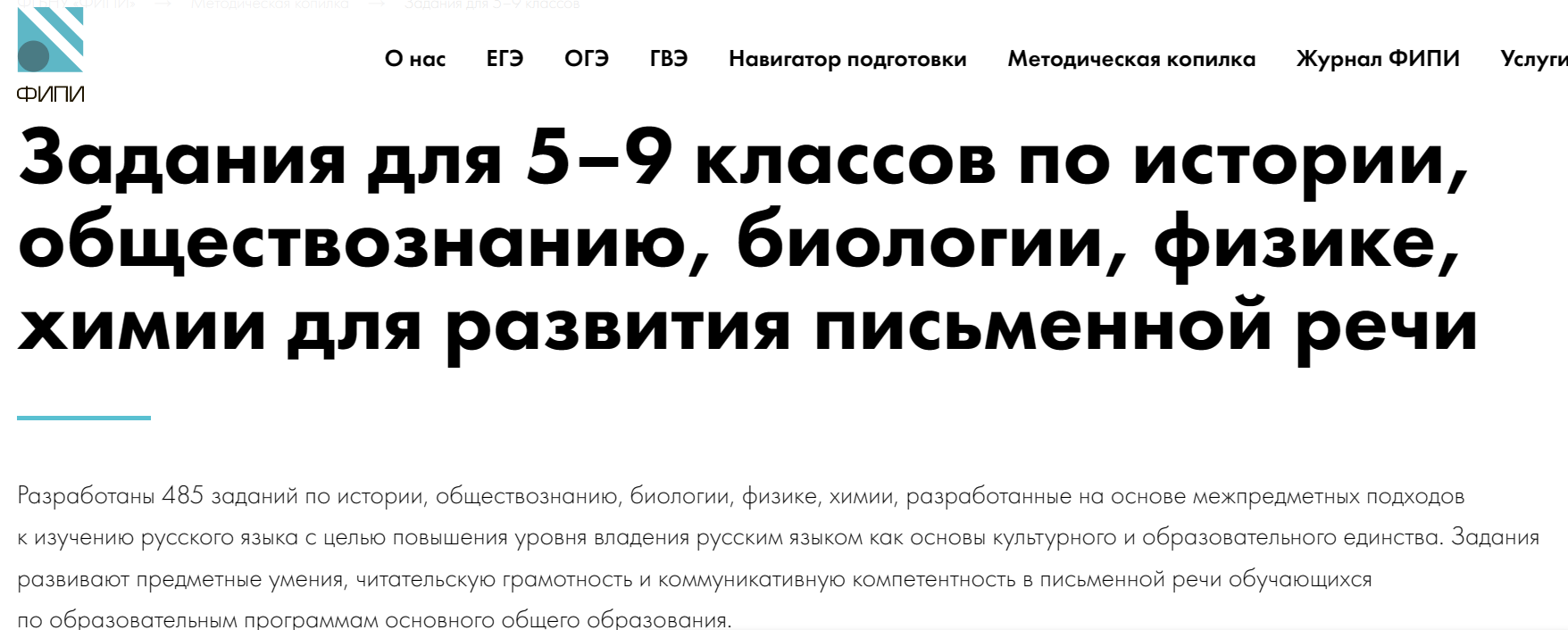 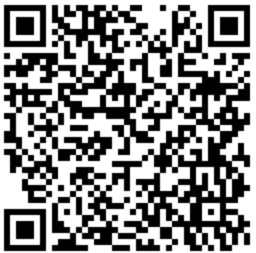 Сборник содержит 120 заданий по обществознанию для обучающихся по программам основного общего образования (6–9 классов), разработанные в соответствии с моделями заданий, развивающих читательскую грамотность и коммуникативную компетентность в письменной речи
Задания для 5–9 классов по истории, обществознанию, биологии, физике, химии для развития письменной речи (fipi.ru)
26
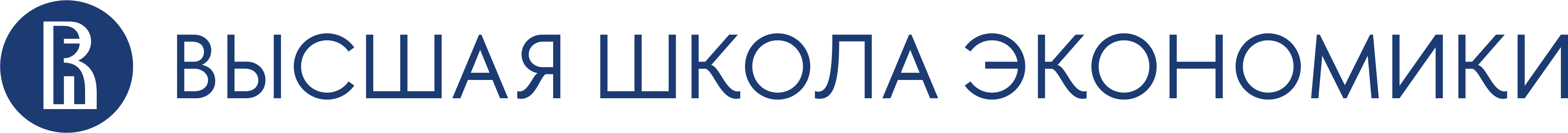 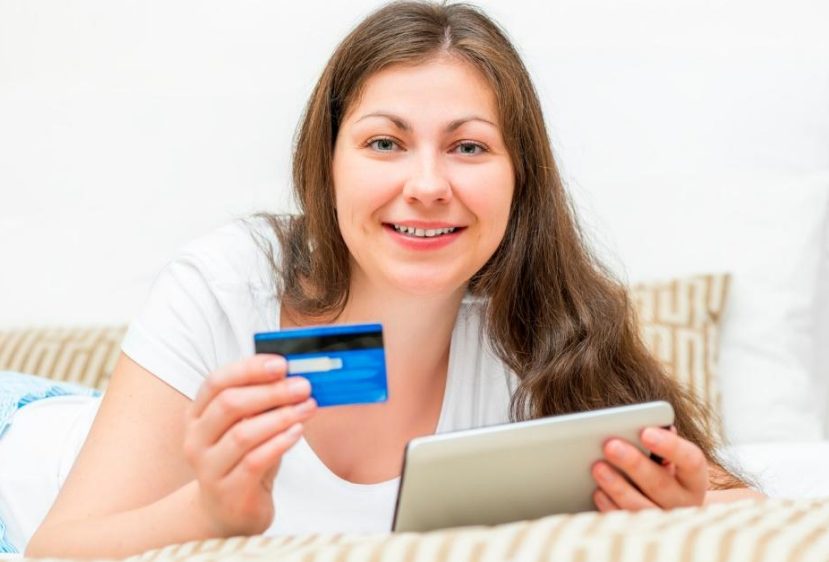 Задания ФИПИ
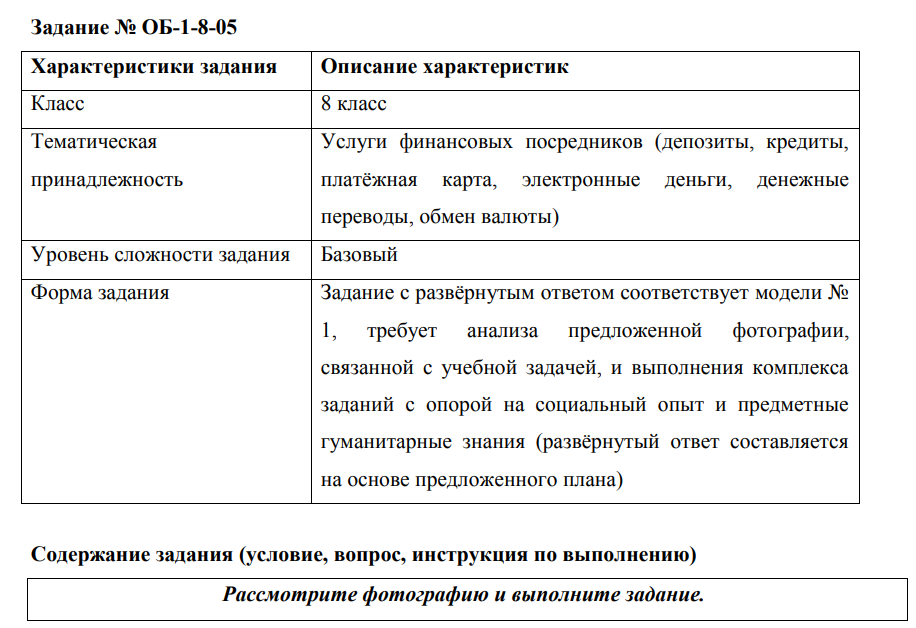 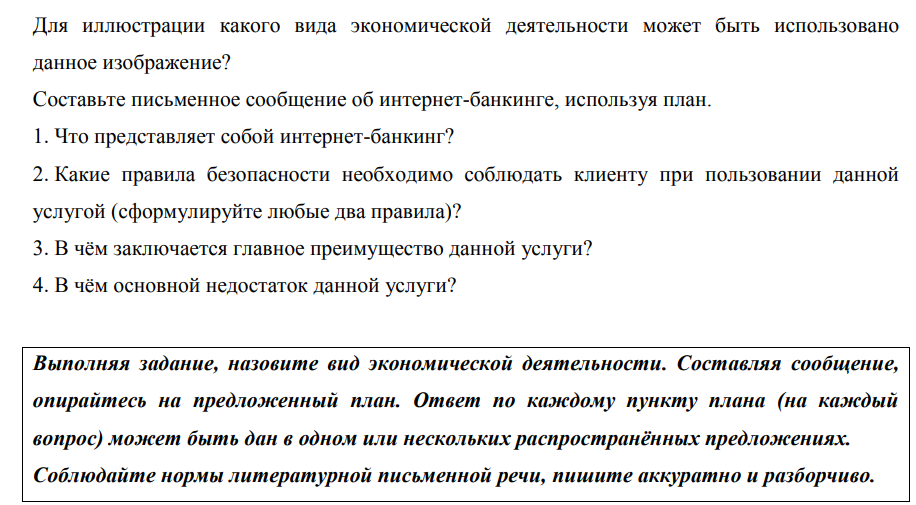 27
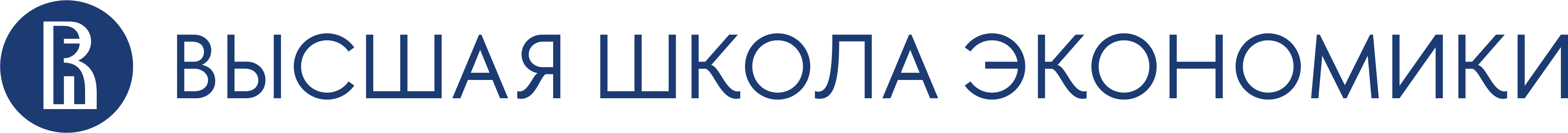 Оценка задания
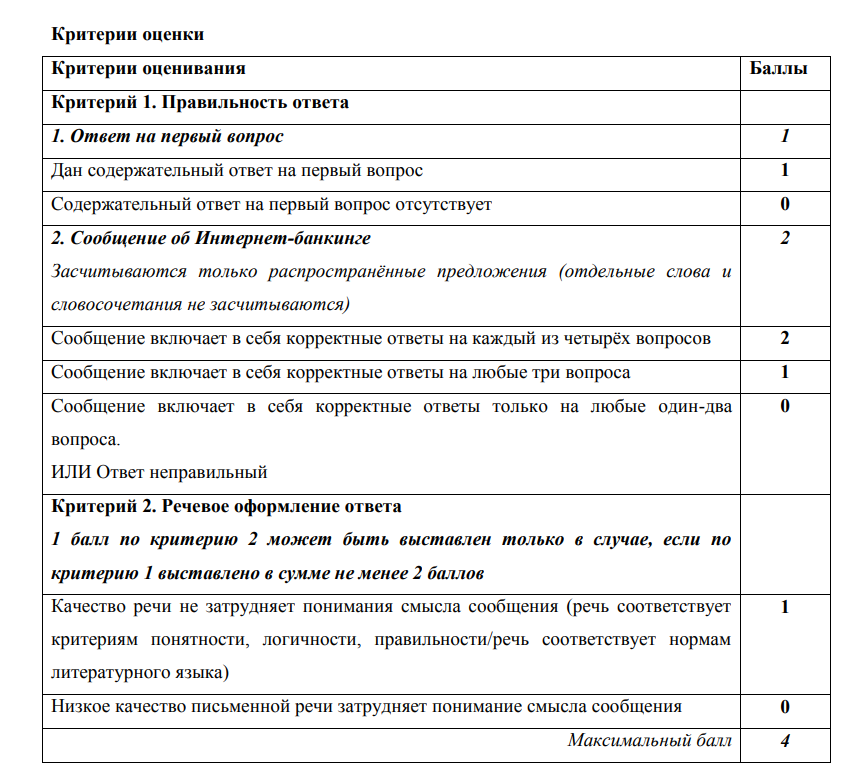 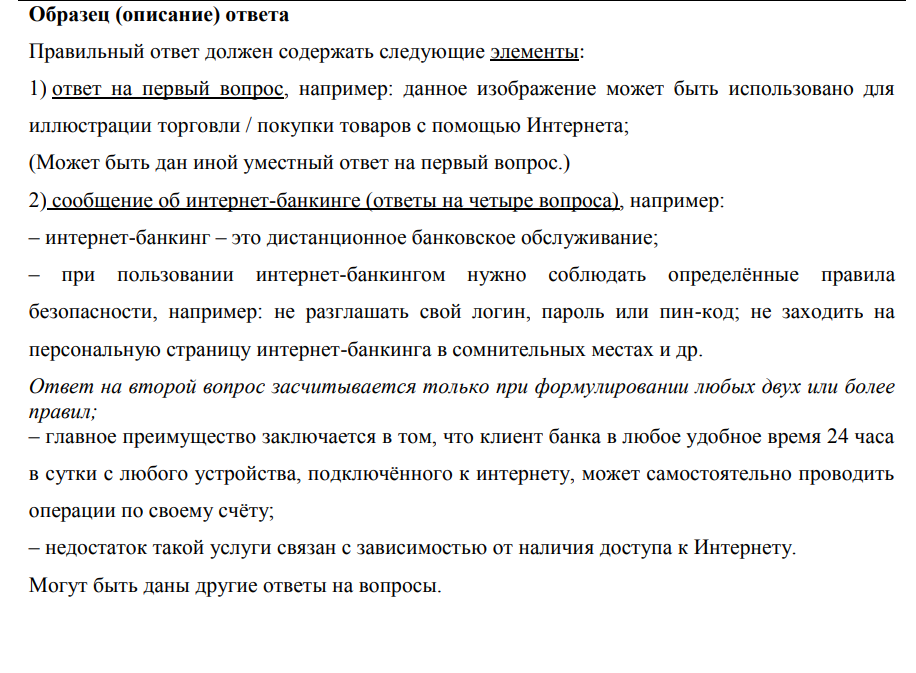 28
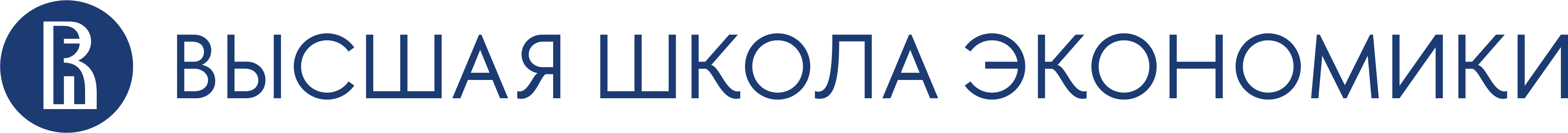 2.5. ВКЛЮЧЕНИЕ РАЗЛИЧНЫХ ВИДОВ ПРОВЕРОЧНЫХ ЗАДАНИЙ ПО ФИНАНСОВОЙ ГРАМОТНОСТИ В ОБРАЗОВАТЕЛЬНЫЙ ПРОЦЕСС. 
Практическое занятие
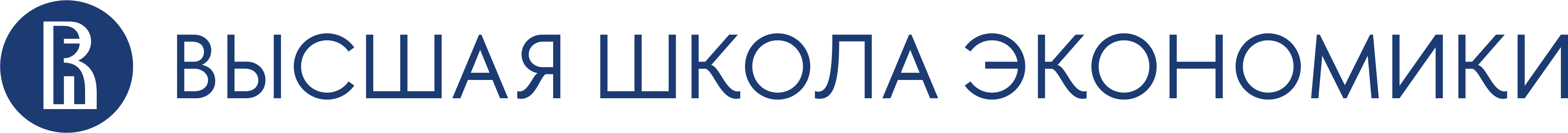 Варианты применения заданий
30
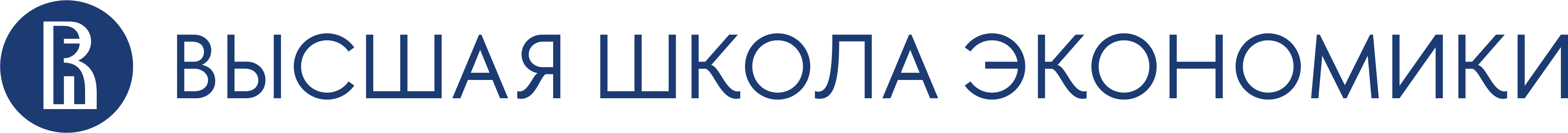 Выбор задач определяется компонентами учебной деятельности
Мотивационно-целевой этап
Задача: актуализировать потребность в финансово грамотном поведении
Учебная деятельность
Операционно-действенный этап
Задача: развить финансово грамотное поведение
Рефлексивно-оценочный этап
Задача: самоанализ и оценка финансового поведения
31
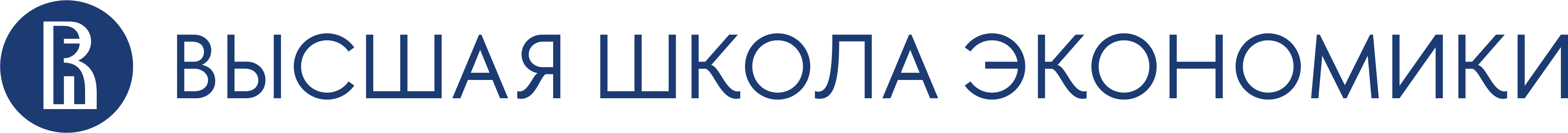 Установка на практическую работу
Во время лекции были продемонстрированы разнообразные виды проверочных работ 
по предмету «Обществознание». Используя имеющиеся знания, дополните таблицу, включив в неё задание, указав тему урока, соответствующий класс и предоставив ссылку на задание в электронном ресурсе. Таблица должна содержать не менее пяти заданий для разных возрастных категорий.
32
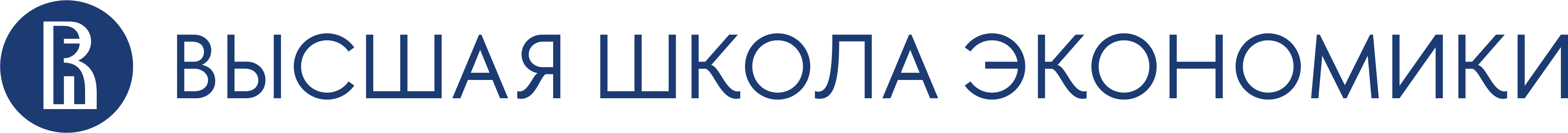